جامعة الجيلالي بونعامة خميس مليانة
كلية العلوم الاقتصادية والعلوم التجارية وعلوم التسيير قسم العلوم الاقتصادية
معالجة بيانات الاستبيان
سنة أولى ماستر علوم تجارية/// تخصص: تسويق الخدمات

مقرر:  تحليل المعطيات الكيفية باستخدام spss

السنة الجامعية: 2022/2023
محتوى المادة:
-        مقدمة (تعريف بالبرنامج)
-         تهيئة ملفات الادخال لبرنامج SPSS
-         تحليل الوصفي للبيانات الكيفية باستخدام SPSS
-         أختبار كاي مربع khi-deux
-         الارتباط (سبيرمان، فاي، كندال تاو...)
-         المقارنة بين المتوسطات:  اختبارT-Student / تحليل التباين الاحادي و الثنائي
-         الانحدار الخطي البسيط و المتعدد 
-         الانحدار اللوجيستي
-         تحليل المعطيات: تحليل العاملي ، التصنيفات....)
-         اختارات الامعلمية: اختبار فريدمان، اختبار ويلكوكسون ......
أدوات جمع المعلومات الأولية هي الوسيلة التي تستخدم في جمع المعلومات ذات العلاقة بمشكل البحث و هناك عدة طرق لجمع المعلومات أهمها :
الملاحظة
المقابلة
الاستبيان
الاختبارات 
ويعتمد الباحث عند اختياره أحد هذه الطرق على عدة عوامل منها:
طبيعة البحث و مدى ملائمة طريقة جمع المعلومات 
طبيعة مجتمع و عينة البحث
ظروف الباحث و قدراته المالية و الوقت المتاح له
مدى معرفته بالطريقة أو الأداة
ترميز البيانات  Coding
ملاحظة:
يفضل اعطاء كل فرد من افراد العينة رقما مسلسلا يدون على الاستبانة الخاصة به ويجب ادخال هذا الرقم الى الحاسوب بحيث يسهل الرجوع الى اصل في حالة اكتشاف خطأ في الادخال,
تعريف برنامج spss
مختصر) Statistical Package for Social Sciences (وترجم للعربية باسم البرنامج (الحزم) الاحصائية للعلوم الاجتماعية حيث بدأ يشتغل في البداية تحت نظام MS-DOS  ثم تم تطويره ليتلائم مع برنامج windows لأول مرة سنة 1993
هو احد التطبيقات الإحصائية التي تعمل تحت مظلة ويندوز وهو عبا ة ر عن مجموعة من القوائم والأدوات التي يمكن عن طريقها إدخال البيانات التي يحصل عليها الباحث العلمي
عن طريق الاستبيانات أو المقابلات أو الملاحظات، ومن ثم القيام بتحليلها  وعرضها (التحليل الاحصائي) للوصول الى نتائج
محاضرة الأولى: التعرف على واجهة برنامج spss
مواضع المحاضرة هي: 
1- شريط القوائم
2-شريط الادوات 
3- نافذتي عرض المتغيرات والبيانات
4- ادخال بعض المتغيرات
مقرر: نظريات إدارة الأعمال ــــــــــــــــــــــــــــــ أ/ محمد السعيد جوال
12
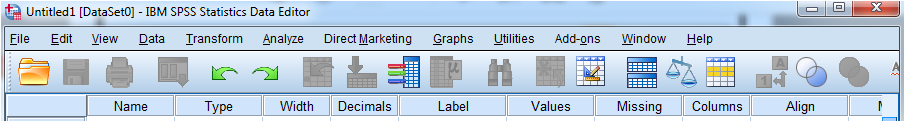 شريط الادوات
مقرر: نظريات إدارة الأعمال ــــــــــــــــــــــــــــــ أ/ محمد السعيد جوال
15
شروط كتابة الاسم
الاحصاء الوصفي
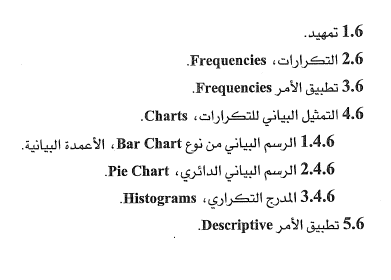 علبة الشوارب BoxPlots
الالتواء Skewness
الالتواء BoxPlots
التفلطح Kurosis
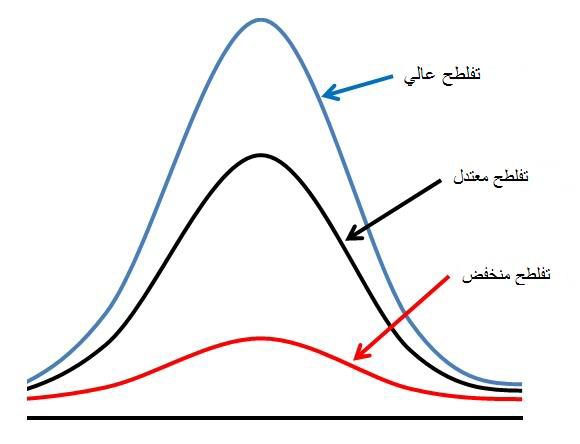 التفلطح Kurosis
التفلطح Kurosis
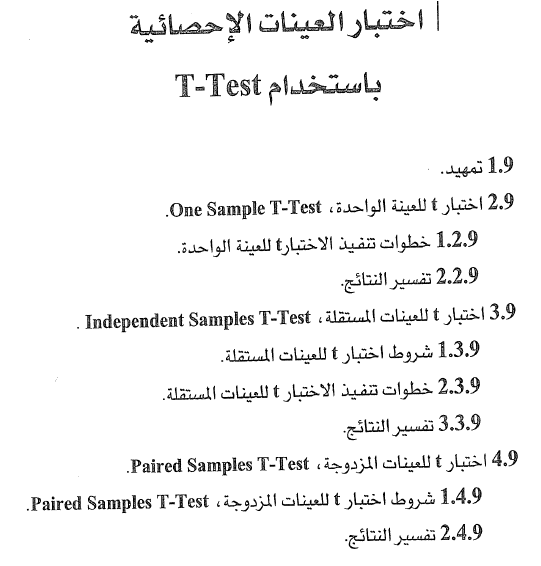 المقارنة بين المتوسطات:  اختبار العينات الاحصائية باستخدام T-Student
اخيبار T  يستخدم بشكل واسع من قبل الباحثين لقياس الفروقات بين المتوسطات
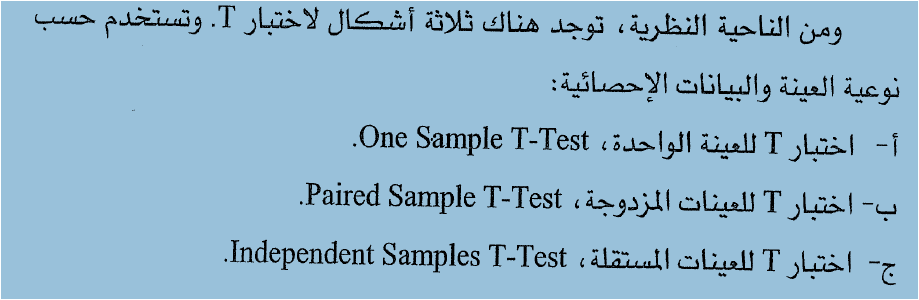 شروط اجراء الاختبار T-TEST
فرضيات  اختبار T-TEST
تحليل التباين
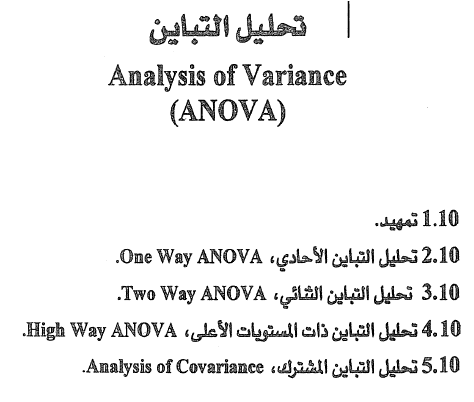 تصميم الاستبيان
مقدمة 

العوامل الديمغرافية

محاور الدراسة :
تصميم الاستبيان
تحليل نتائج الاستبانة
تحليل نتائج الاستبانة
1- جداول تكرارية تشمل التكرارات زالنسب المئوية والرسومات البيانية لمتغيرات الاستبيان الديمغرافية:
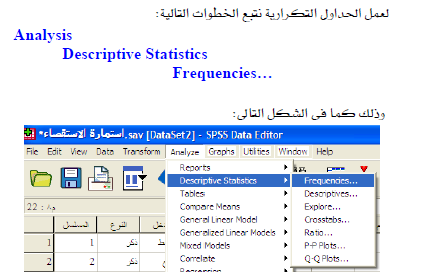 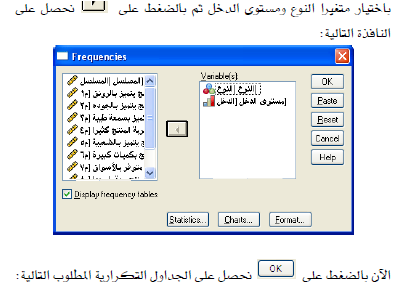 تحليل نتائج الاستبانة
الرسومات البيانية لمتغيرات الاستبيان الديمغرافية:
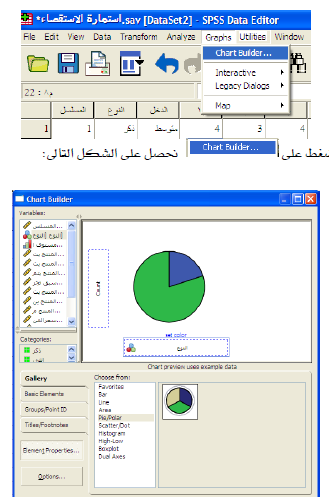 تحليل نتائج الاستبانة
اجراء اختبار ثبات وصدق المفردات: باستخدام اختبار الفا كرونباخ من خلال الخطوات التالية:
Analyze   Scale   Reliability Analysis…
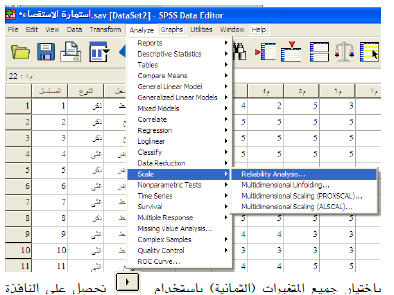 تحليل نتائج الاستبانة
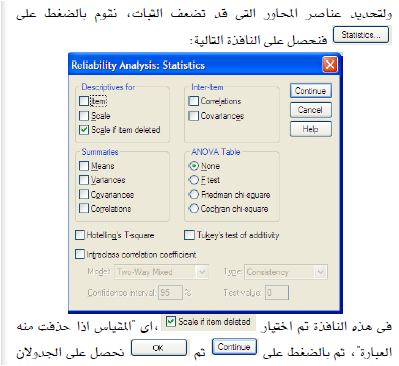 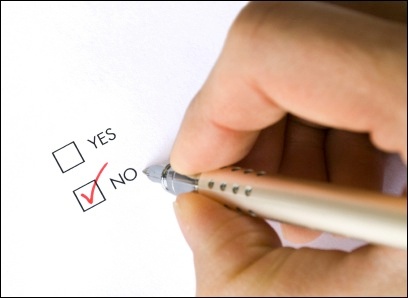 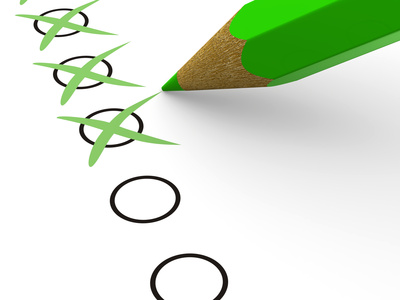 صدق وثبات الاستبيان:
يأخذ معامل كرونباخ ألفا  قيما تتراوح بين الصفر والواحد، وكلما اقترب من الواحد الصحيح فهذا يعني ثباتا أكبر للدراسة. والقاعدة العامة للتعامل مع هذا المعامل هي كالتالي:
إذا كان معامل كرونباخ ألفا أقل من (0.6) فهذا يعني أن الدراسة تتمتع بثبات ضعيف، الأمر الذي يلزم إعادة النظر في بناء الاسئلة.
1
إذا كان يتراوح بين (0.6 ـ 0.7) فهذا يعني أن الدراسة تتمتع بثبات مقبول.
2
إذا كان يتراوح بين (0.7 ـ 0.8) فهذا يعني أن الدراسة تتمتع بثبات جيد.
3
إذا كان أكبر من (0.8) فهذا يعني أن الدراسة تتمتع بثبات ممتاز.
4
37
تحليل نتائج الاستبانة
3-حساب اجمالي ( او متوسط) كل محور (حيث المحور مكون من عدة عبارات تعكس مكونات هذا المحور) :
Transform    Compute Variable…
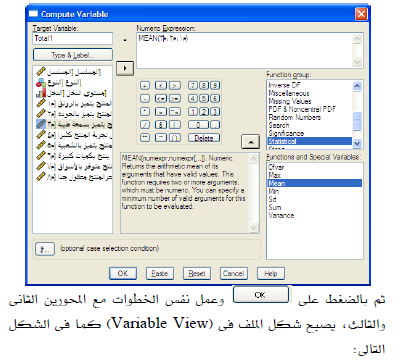 تحليل نتائج الاستبانة
4 -حساب المتوسط المرجح لاجابات العينة على الاسئلة الواردة في شكل مشابه لمقياس ليكارت بغرض معرفة اتجاه اراء المستجوبين : 
اولا:  نبدا بحساب الجداول التكرارية
Analysis      Descriptive Statistics           Frequencies…
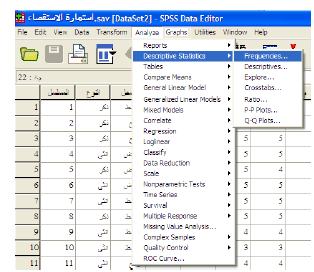 تحليل نتائج الاستبانة
ثانيا:  حساب المتوسات (المرجحة) للعبارات ولاجمالي المحاور وفق الخطوات: 
 Analysis      Descriptive Statistics      Descriptives
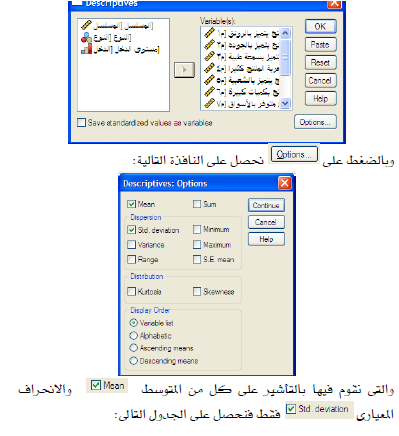 تحليل نتائج الاستبانة
تحليل نتائج الاستبانة
المبحث الثالث : الاختبارات الإحصائية
1- اجراء اختبار مربع كاي للاستقلالية: بين كل متغيرات الدراسة الوصفية (العوامل الديمغرافية)
الفرض العدم:لا توجد علاقة بين المتغير الجنس ومسوى الدخل
الفرض البديل: توجد علاقة بين المتغير الاول والثاني
نقبل الفرض العدم لما الاحتمال اكبر من 0,05
Analysis     Descriptive Statistics      Crosstabs
المبحث الثالث : الاختبارات الإحصائية
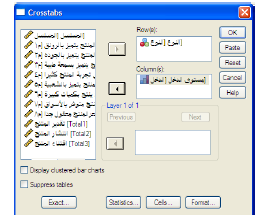 المبحث الثالث : الاختبارات الإحصائية
2- حساب معاملات الارتباط بين جميع المحاور لدراسة وجود علاقة بين المحاور، ومعرفة اي المحورين الاقوى ارتباطا وايهما الاقل ارتباطا,
الفرض العدم:لا توجد علاقة بين المحاور
الفرض البديل: توجد علاقة بين المحاور
نقبل الفرض العدم لما الاحتمال اكبر من 0,05   
    Analysis       Correlate     Bivariate…
المبحث الثالث : الاختبارات الإحصائية
Analysis       Correlate     Bivariate…
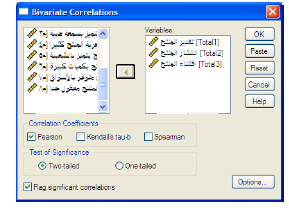 المبحث الثالث : الاختبارات الإحصائية
3- اجراء اختبار فرق المتوسطين t- test، لكل اجمال محور من محاور الدراسة على العوامل الديمغرافية ثنائية التقسيم مثل الجنس,
الفرض العدم لا توجد فروق بين متوسطي اجابات العينة تبعا للعامل الثنائي
الفرض البديل: توجد فروق بين متوسطي اجابات العينة تبعا للعامل الثنائي

نقبل الفرض العدم لما الاحتمال اكبر من 0,05
المبحث الثالث : الاختبارات الإحصائية
Analysis      Compare Means     Independent-Samples T Test…
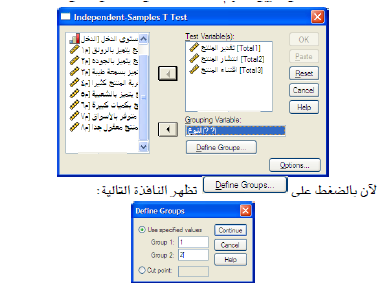 المبحث الثالث : الاختبارات الإحصائية
4- اجراء اختبار تحليل التباين الاحادي ، لكل اجمالي محور من محاور الدراسة على العوامل الديمغرافية ذات التقسيمات الاعلى من الثنائي مثل الحالة الاجتماعية او المستوى التعليمي
الفرض العدم لا توجد فروق بين متوسطات اجابات العينة تبعا للعامل الفرض البديل: توجد فروق بين متوسطات اجابات العينة تبعا للعامل
نقبل الفرض البديلة  لما الاحتمال اقل  من 0,05 وفي هذه الحالة يتم اجراء احد اختبارات المقارنة مثل اقل فرق ممكن L,S,D لمعرفة مصدر الاختلاف,
المبحث الثالث : الاختبارات الإحصائية
Analysis    Compare Means     ANOVA…
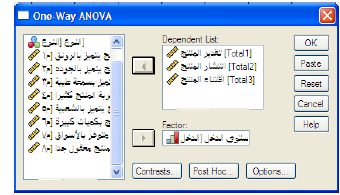 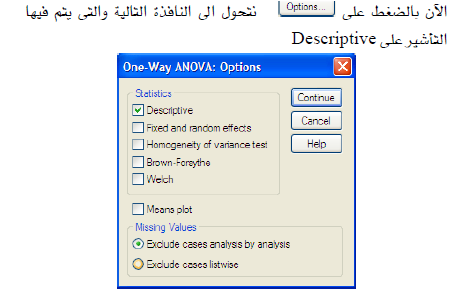 المبحث الثالث : الاختبارات الإحصائية
المبحث الثالث : الاختبارات الإحصائية
4- اجراء انحدار الخطي ( بسيط او متعدد) حسب اهداف الدراسة
المبحث الرابع :الإجابة على تساؤلات (او فرضيات ) الدراسة
يتم في هذا المبحث الاجابة على الفرضيات من خلال نتائج اختبارات المبحث الثالث حسب اهداف الدراسة
تحليل الاستبيا ن
1- ثبات أداة الدراسة (الاستبانة)
الثبات الخارجي
الثبات الداخلي
بعد توزيع استطلاعي للاستبيان وادخاله في برنامج spss
قبل توزيع الاستبيان
التحكيم لدى الخبراء
الاتساق الداخلي: 
مدى اتساق كل فقرة مع محورها ويقاس بمعامل الارتباط بين كل فقرة ومحورها
الصدق البنائي: 
 يبين مدى تحقق الاهداف التي تريد الاداة الوصول اليها ويقاس  بمعامل الارتباط بين كل محور والمعدل الكلي
55
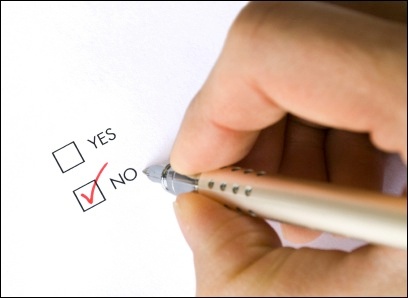 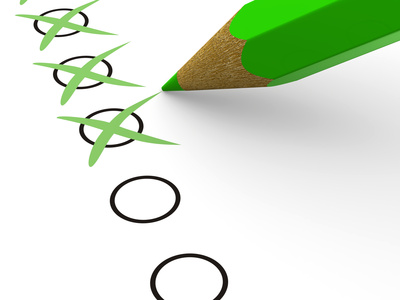 صدق وثبات الاستبيان:
يأخذ معامل كرونباخ ألفا  قيما تتراوح بين الصفر والواحد، وكلما اقترب من الواحد الصحيح فهذا يعني ثباتا أكبر للدراسة. والقاعدة العامة للتعامل مع هذا المعامل هي كالتالي:
إذا كان معامل كرونباخ ألفا أقل من (0.6) فهذا يعني أن الدراسة تتمتع بثبات ضعيف، الأمر الذي يلزم إعادة النظر في بناء الاسئلة.
1
إذا كان يتراوح بين (0.6 ـ 0.7) فهذا يعني أن الدراسة تتمتع بثبات مقبول.
2
إذا كان يتراوح بين (0.7 ـ 0.8) فهذا يعني أن الدراسة تتمتع بثبات جيد.
3
إذا كان أكبر من (0.8) فهذا يعني أن الدراسة تتمتع بثبات ممتاز.
4
56
(المتغير التابع)
العوامل المؤثرة في المنتج  (المتغير المستقل)
اقتناء المنتج الوطني
انتشار المنتج الوطني
تقدير المنتج الوطني
الميزة التنافسية للمنتج الوطني
57
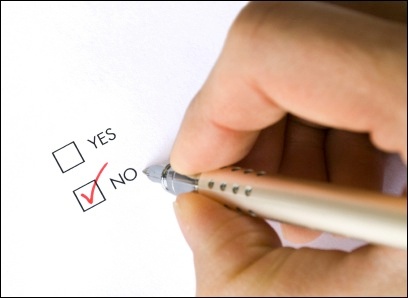 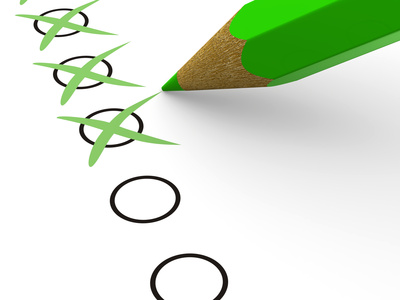 58
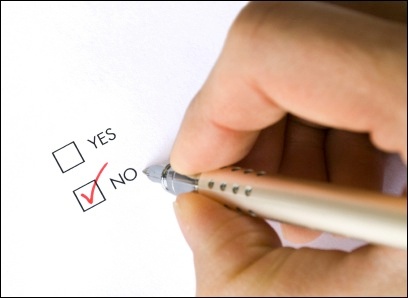 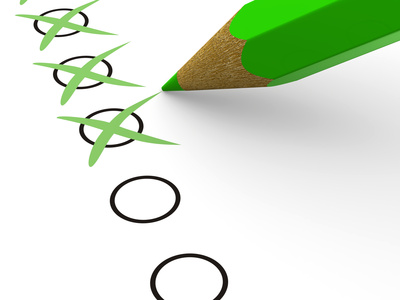 اما صدق الاستبيان فيأخذ القيمة جذر الفا والذي يدل على نسبة صدق الاستبيان اي ان الاسئلة صادقة لما وضعت من اجله وبطبيعة الحال كلما زاد ثبات الاستبيان يزداد صدق الاستبيان,
Analyze                Scale                 Reliability Analysis
Y= b0+b1x1+b2x2
59
تحليل البيانات واختبار الفرضيات
60
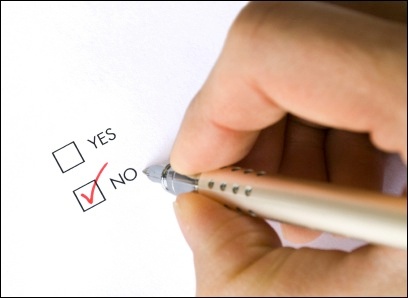 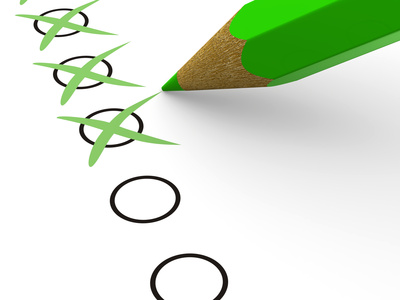 بعد التأكد من صدق وثبات الدراسة ( الاستبيان) والتحليل الوصفي لبيانات العينة ـ نأتي الى الخطوة وهي تحليل البيانات واختبار الفرضيات وذلك باستخدام الاختبارات المعلمية او الغير المعلمية,
61
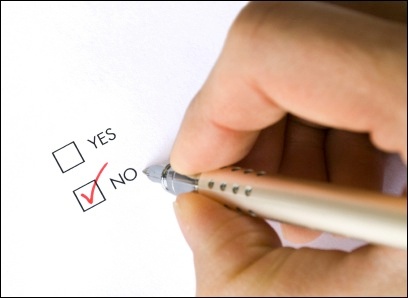 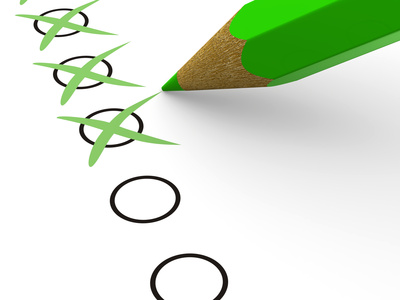 1-اختبار كولمجروف- سمرنوف  Kolmogorove-Smirnov
هو اختبار حسن المطابقة ، وهو اختبار احصائي لا معلمي (non parametric) ويمكن استخدامه لمقارنة التوزيع الطبيعي مع التوزيع المشاهد ويتم الاختبار بالشكل التالي:
H0: بيانات العينة العشوائية تتبع التوزيع الطبيعي في حالة sig > 0,05
H1: بيانات العينة العشوائية لا تتبع التوزيع الطبيعيsig < 0,05 
يتم رفض الفرضية العدمية اذا كانت القيمة المحسوبة اكبر من القيمة المجدولة (الحرجة) ، يتم استخدامه في حالات العينة المتصلة والغير المبوبة
62
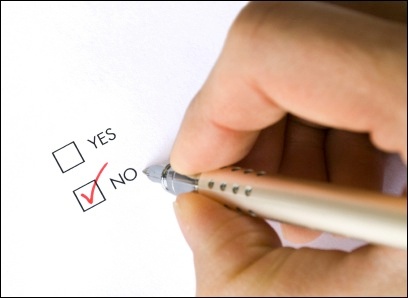 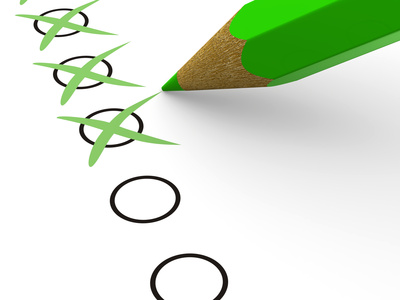 1-اختبار كولمجروف- سمرنوف  Kolmogorove-Smirnov
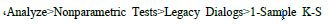 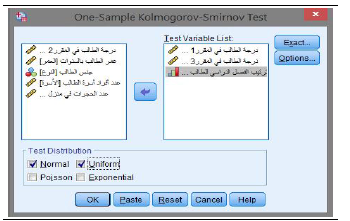 63
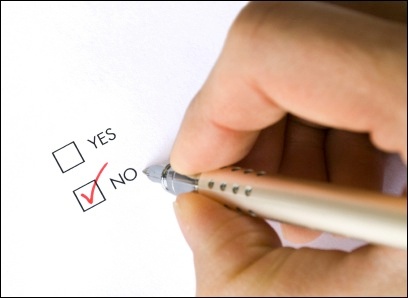 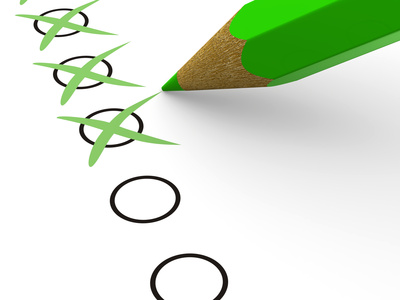 1-اختبار ات المعلمية
يتم استخدامها في حالة اذا كانت بيانات العينة تتبع التوزيع الطبيعي
1- حساب المتوسطات المرجحة على الفقرات لمعرفة اتجاه أراء المستجوبين باستخدام اختبار t وذلك تحت الفرضيتين التاليتين :
H0: متوسط درجة الاجابة للفقرة  محايد :  sig>0,05
H1: متوسط درجة الاجابة للفقرة غير محايد: sig<0,05
64
نحصل على جدول الاتجاهات للمحاور الثلاثة في صورة نهائية كما يلي:
بالنسبة لفقرات المحور الأول:
ملا حظة في حالة الاحتمال (sig) اكبر من 0,05 فإننا نقبل نرفض H0 ونقبل H1 ـ أي ان متوسط الاجابة لا يختلف عن الدرجة المحايدة وبذلك يكون الاتجاه محايد
65
بالنسبة لفقرات المحور الثاني:
ملا حظة في حالة الاحتمال (sig) اكبر من 0,05 فإننا نقبل نرفض H0 ونقبل H1 ـ أي ان متوسط الاجابة لا يختلف عن الدرجة المحايدة وبذلك يكون الاتجاه محايد
66
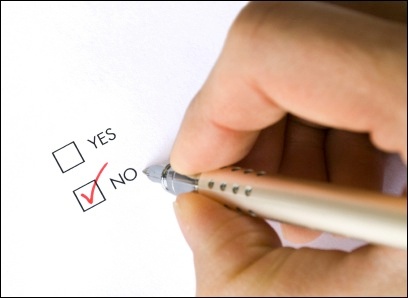 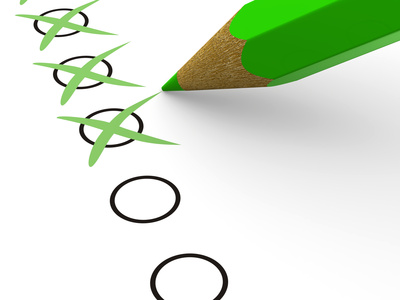 1-اختبار فرضيات الدراسة
للتأكد من مدى صحة فرضيات الدراسة واختبار العلاقة بين المتغير التابع والمتغير المستقل، نستعين بالعلاقة الانحدارية ومعامل الارتباط,
1- الفرضية الاولى: 

H0: لا توجد علاقة ذو دلالة احصائية بين عوامل تقدير المنتج الوطني واقتنائه من طرف الزبون sig>0,05

H1: توجد علاقة ذو دلالة احصائية بين عوامل تقدير المنتج الوطني واقتنائه من طرف الزبون : sig<0,05
67
التفسير:
يبن معامل الارتباط  و درجة قوة العلاقة بين المتغير التابع (اقتناء المنتج) والمتغير المستقل(تقدير المنتج) وهو معنوي اما معامل التحديد فهو يبين الدرجة التفسيرية للمتغير المستقل ـ اما قيمة t فتبين معنوية معلمة المتغير المستقل وهو معنوي في مثالنا هذا ، اما قيمة F فتبين معنوية نموذج الانحدار ككل ، وهو معنوي في مثالنا ، ومنه فإننا نرفض الفرضية العدمية ونقبل الفرضية البديلة ومفادها انه توجد علاقة ذو دلالة احصائية بين عوامل تقدير المنتج الوطني و وبين درجة اقتنائه من طرف الزبون الجزائري  ومنه الفرضية الاولى فرضية صحيحة,
68
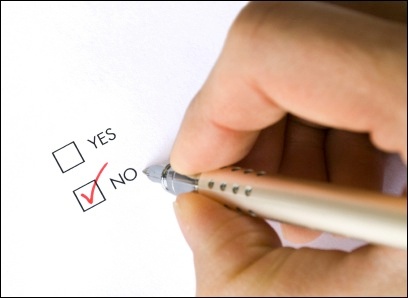 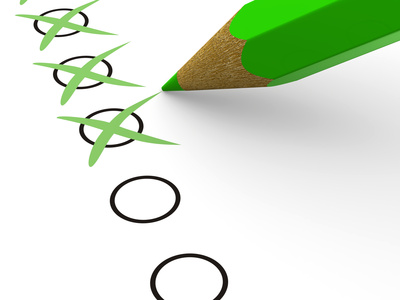 1-اختبار فرضيات الدراسة
للتأكد من مدى صحة فرضيات الدراسة واختبار العلاقة بين المتغير التابع والمتغير المستقل، نستعين بالعلاقة الانحدارية ومعامل الارتباط,
1- الفرضية الثانية: 

H0:لا توجد علاقة ذو دلالة احصائية بين عوامل انشار المنتج الوطني واقتنائه من طرف الزبون sig>0,05

H1: توجد علاقة ذو دلالة احصائية بين عوامل انتشار المنتج الوطني واقتنائه من طرف الزبون : sig<0,05
69
التفسير:
يبن معامل الارتباط  و درجة قوة العلاقة بين المتغير التابع (اقتناء المنتج) والمتغير المستقل(انتشار المنتج) وهو معنوي اما معامل التحديد فهو يبين الدرجة التفسيرية للمتغير المستقل ـ اما قيمة t فتبين معنوية معلمة المتغير المستقل وهو معنوي في مثالنا هذا ، اما قيمة F فتبين معنوية نموذج الانحدار ككل ، وهو معنوي في مثالنا ، ومنه فإننا نرفض الفرضية العدمية ونقبل الفرضية البديلة ومفادها انه توجد علاقة ذو دلالة احصائية بين عوامل انشار المنتج الوطني و وبين درجة اقتنائه من طرف الزبون الجزائري  ومنه الفرضية الثانية فرضية صحيحة,
70
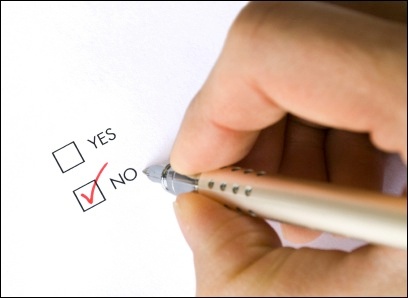 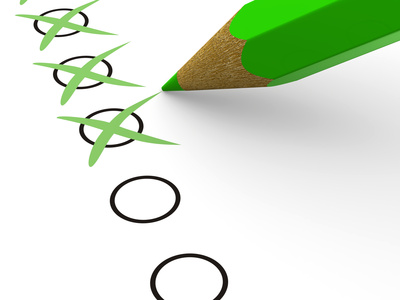 1-اختبار فرضيات الدراسة
للتأكد من مدى صحة فرضيات الدراسة واختبار العلاقة بين المتغير التابع والمتغير المستقل، نستعين بالعلاقة الانحدارية ومعامل الارتباط,
1- الفرضية الثالثة: 

H0: لا توجد علاقة ذو دلالة احصائية بين عوامل الميزة التنافسية المنتج الوطني واقتنائه من طرف الزبون sig>0,05

H1: توجد علاقة ذو دلالة احصائية بين عوامل الميزة التنافسية واقتنائه من طرف الزبون : sig<0,05
71
التفسير:
يبن معامل الارتباط  و درجة قوة العلاقة بين المتغير التابع (اقتناء المنتج) والمتغير المستقل(الميزة التنافسية المنتج) وهو معنوي اما معامل التحديد فهو يبين الدرجة التفسيرية للمتغير المستقل ـ اما قيمة t فتبين معنوية معلمة المتغير المستقل وهو معنوي في مثالنا هذا ، اما قيمة F فتبين معنوية نموذج الانحدار ككل ، وهو معنوي في مثالنا ، ومنه فإننا نرفض الفرضية العدمية ونقبل الفرضية البديلة ومفادها انه توجد علاقة ذو دلالة احصائية بين عوامل الميزة التنافسية المنتج الوطني و بين درجة اقتنائه من طرف الزبون الجزائري  ومنه الفرضية الثالثة فرضية صحيحة,
72
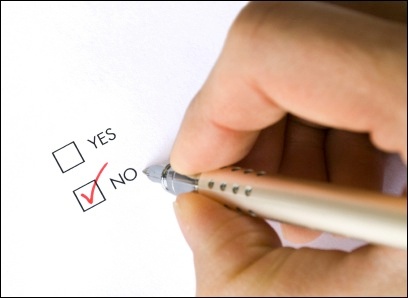 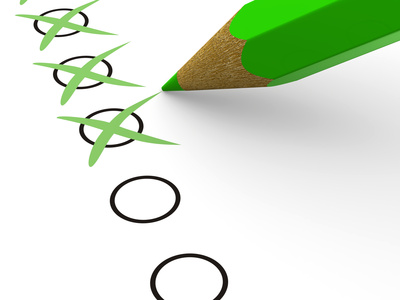 1- اختبار علاقة المتغيرات الديمغرافية بمحاور الدراسة
هنا يتم اختبار ما إذا كان للمتغيرات الديمغرافية تأثير على درجة استجابة الافراد ، وفي هذه الحالة ( الاختبارات المعلمية ) نستخدم اخبار فرق المتوسطات t وANOVA  ,
1- اختبار فرق المتوسطين ل t : 
يتم استخدام هذا الاختبار في حالة اذا كان المتغير الديمغرافي يحوي على اجابتين فقط مثل متغير الجنس ( 1 ذكر ، 2 انثى ) وتكون الفرضيات بهذا الشكل 

H0: لا يوجد فرق معنوي بين متوسطي اجابات العينة تبعا لمتغير الجنس (مثلا) sig>0,05

H1: يوجد فرق معنوي بين متوسطي اجابات العينة تبعا لمتغير الجنس sig<0,05
73
التفسير:
من اختبار تساوي التباين نجد ان قيمة F 0,009 بدلالة احصائية 0,93 ومنه نقول نقول ان تباين اجابات الفقرة بالنسية للذكور مساوي لتباين اجابات الاناث ، 
ومن اختبار t نقبل الفرضية العدمية لأنه (0,629< 0,05) والتي تنص على ان لا يوجد فرق معنوي بين متوسطي اجابات العينة تبعا لمتغير الجنس بالنسبة للمحور الاولى
ملا حظة يجرى الاختبار بنفس الطريقة على بقية محاور الدراسة ,
74
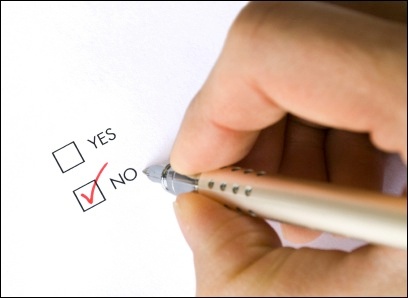 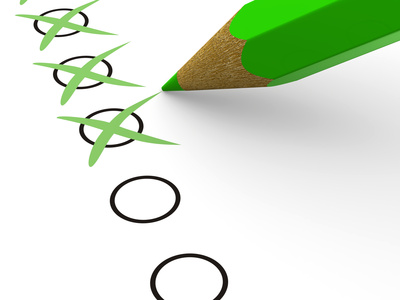 1- اختبار علاقة المتغيرات الديمغرافية بمحاور الدراسة
هنا يتم اختبار ما إذا كان للمتغيرات الديمغرافية تأثير على درجة استجابة الافراد ، وفي هذه الحالة ( الاختبارات المعلمية ) نستخدم اخبار فرق المتوسطات t وANOVA  ,
1- اختبار فرق المتوسطات ل ANOVA: 
يتم استخدام هذا الاختبار في حالة اذا كان المتغير الديمغرافي يحوي على اكثر من اجابتين مثل متغير مستوى الدخل ، الوظيفة ,,,,, وتكون الفرضيات بهذا الشكل 

H0: لا يوجد فرق معنوي بين متوسطات اجابات افراد العينة تبعا لمستوى دخل الافراد (مثلا) sig>0,05

H1: يوجد فرق معنوي بين متوسطات اجابات افراد العينة تبعا لمستوى دخل الافراد sig<0,05
75
التفسير:
من اختبار ANOVA  نجد ان قيمة F هي 2,259  بدلالة احصائية 0,119  وهي اكبر من 0,05 ومنه نقبل الفرضية العدمية والتي تنص على انه لا يوجد فرق معنوي بين متوسطات اجابات افراد العينة تبعا لمستوى دخل الافراد
ملا حظة 1 : في حالة اذا كانت sig <0,05 فإننا نقبل الفرضية البديلة اي انه يوجد فرق معنوي بين متوسطات اجابات افراد العينة،  ولمعرفة اين يكمن الفرق ( بين المجموعات) نقوم بتحليل الجدول الموالي لجدول ANOVA
ملا حظة 2  يجرى الاختبار بنفس الطريقة على بقية محاور الدراسة وبقية البينات الديمغرافية,
76